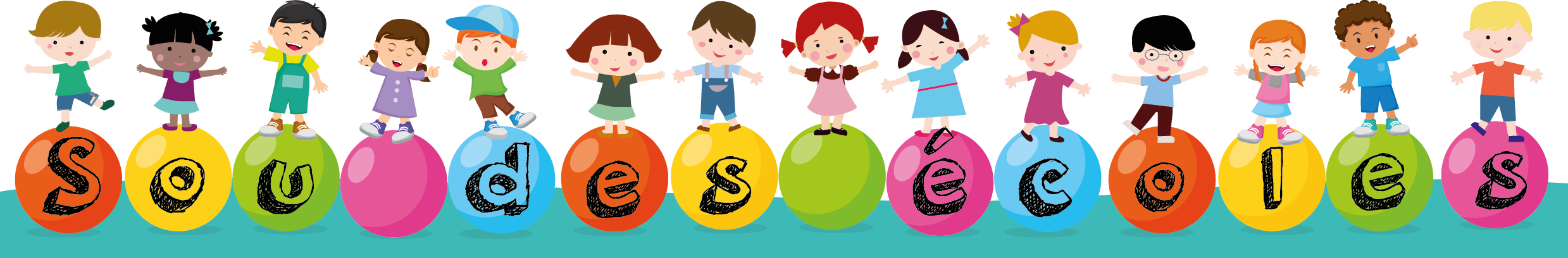 AG DU SOU DES ECOLES
08 Octobre 2021| Eyzin-Pinet
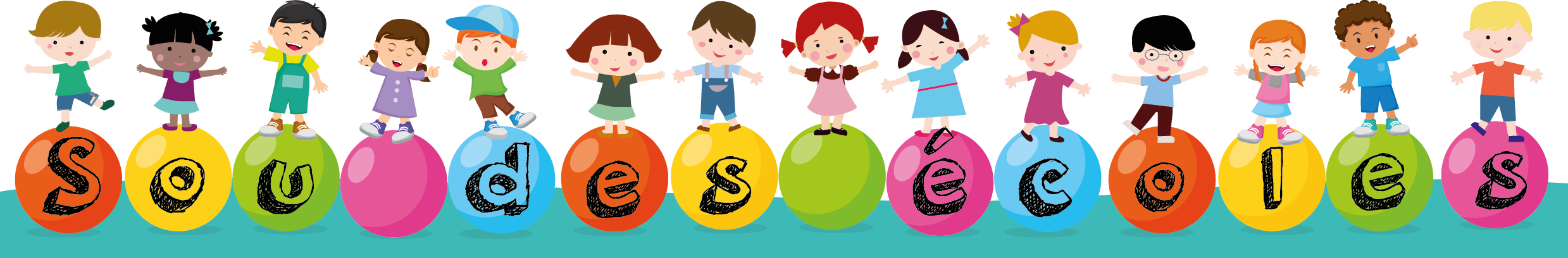 ORDRE DU JOUR
Présentation du Sou
 Manifestations 2020-2021
 Bilan financier 2020-2021
 Organisation du prochain bureau
 Projets 2021-2022
 Budget 2021-2022
 Evénements prévus
 Questions diverses
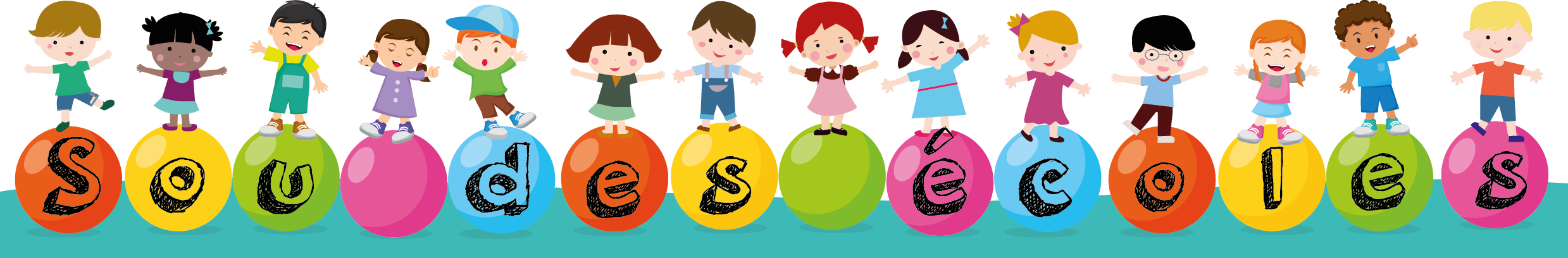 Présentation du Sou (1/4)
Quelle est la mission du SOU ?











Ouverture sur le monde extérieur | Création de liens | Soutien financier
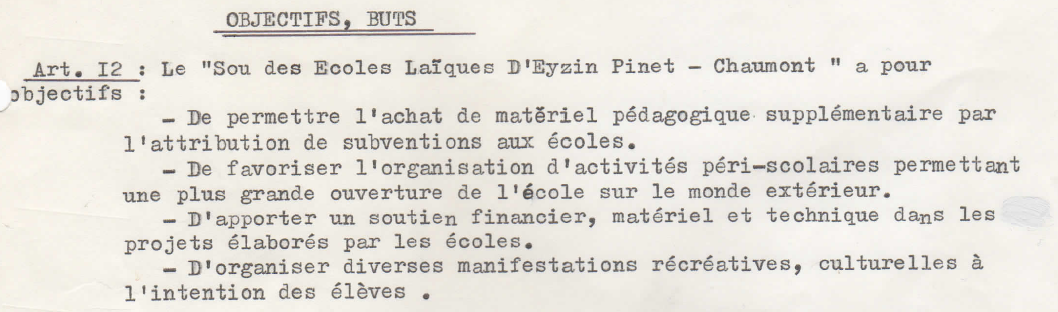 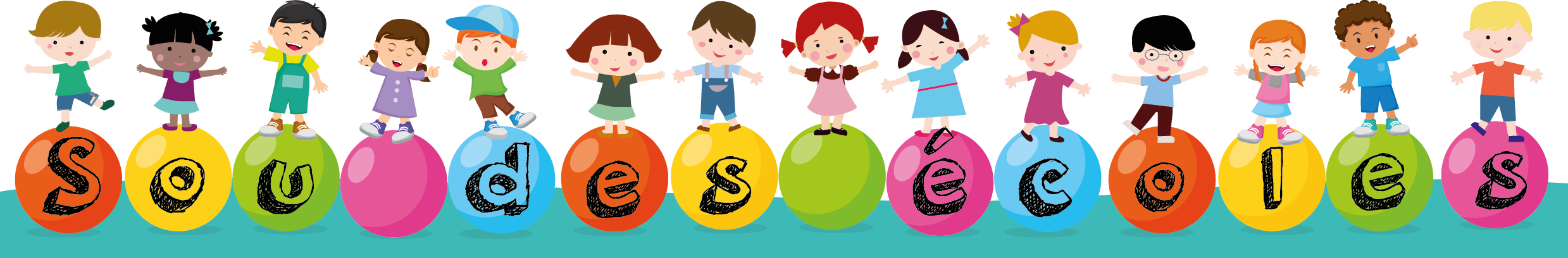 Présentation du Sou (2/4)
Qui sommes nous ? 5 parents au bureau & parents bénévoles >> nous portons à bout de bras l’organisation de tous les évènements qui rythment l’année scolaire. L’aide et les nouvelles idées sont les bienvenues !

Les membres
Le bureau => Président : Mathieu Jeanneret; Secrétaire et vice-secrétaire : Stéphanie Nivon et Aurélie Arnaudon; Trésorière et vice-trésorière : Laurence Lim et Julie Réchaussat
Les membres actifs => Achats : Laetitia Billot, Audrey Luszezanec, Sophie Lefranc; Communication : Lydie Lepetit et Laurence Sitruck; Organisation : Rémi Perez; Gestion matériel : Mélanie Porcheron; Pôle cuisine : Bénédicte Langlois, Nelly Micollet et Xavier Chirouge.
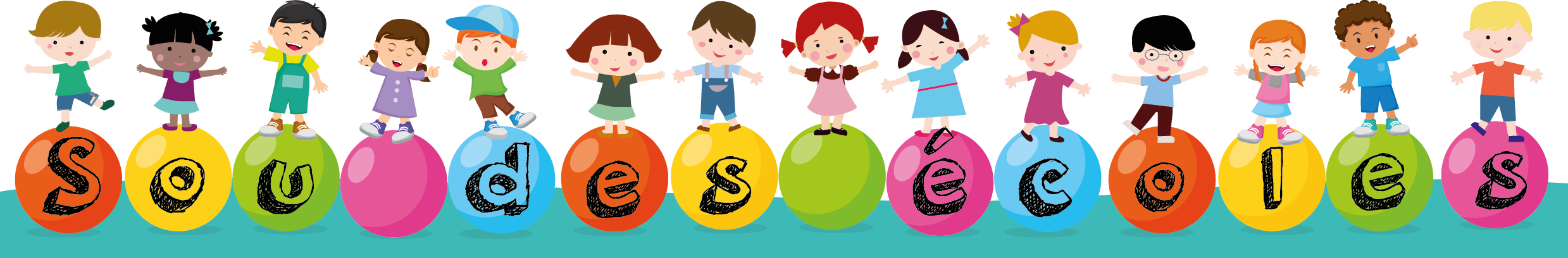 Présentation du Sou (3/4)
A qui sert le SOU ? Tous les bénéfices sont pour les enfants de l’école ! Les fonds récoltés viennent en renfort du budget des projets pédagogiques de l’année scolaire, définis et gérés par les enseignants. 
Exemples d’investissement :
Une journée d’activités animée pas un intervenant extérieur,
Une sortie dans un lieu de culture,
Une classe verte sur plusieurs jours pour plusieurs classes,
Matériel pédagogiques,
Jeux pour la cour de récréation.
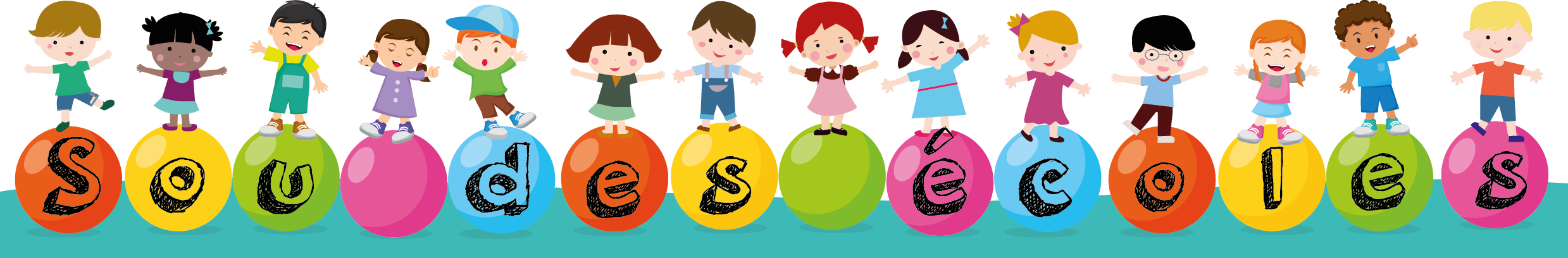 Présentation du Sou (4/4)
Comment participer ? Le SOU c’est des parents, comme vous, des bénévoles qui passent un peu de temps ici et là pour organiser et animer des évènements.
Vous pourriez : 
Dresser les plannings,
Organiser les achats, chercher des sponsors,
Gérer les prestataires et le matériel,
Préparer les sandwichs, cuire les gaufres ou tenir une buvette,
Organiser la salle, monter la scène,
Installer le ravitaillement dans la forêt,
Prêter un camion, un champ, du matériel de cuisson.
Ranger, nettoyer,….

Bref, il y a forcément une activité pour vous ! Alors faites-vous connaitre !
Comment nous contacter
http://www.soudesecoleseyzinpinet.fr/
soudesecoles.eyzinpinet@orange.fr
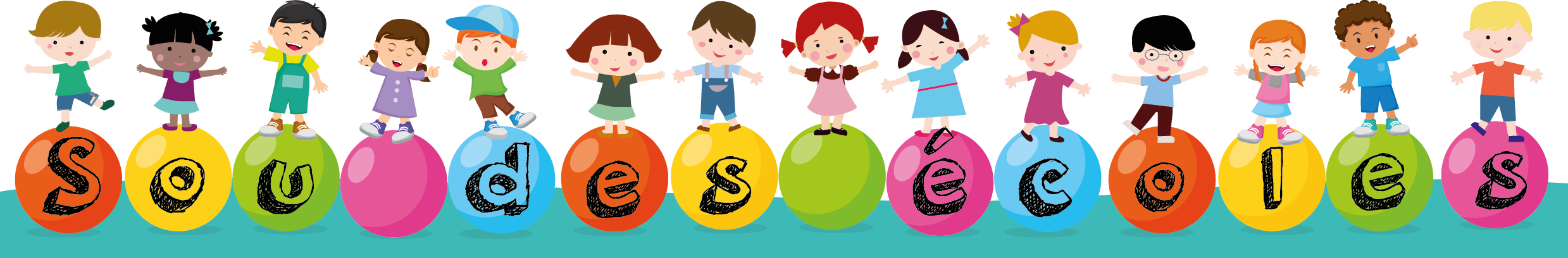 Manifestations 2020-2021
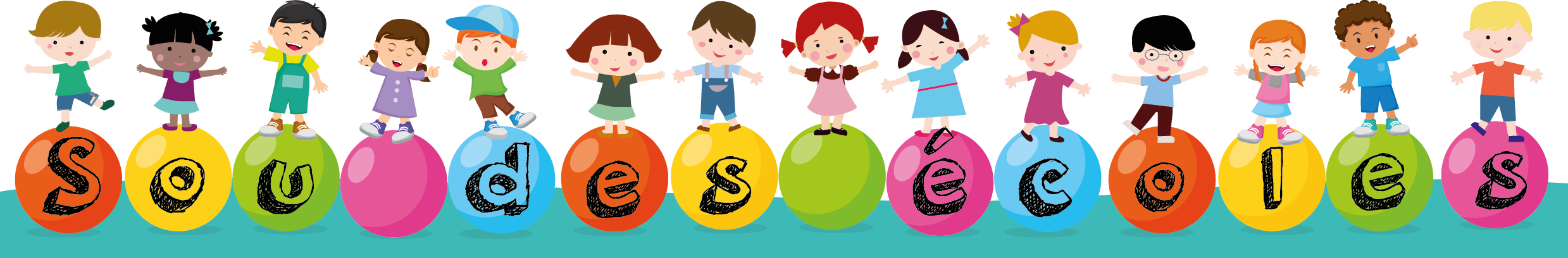 Bilan financier 2020-2021
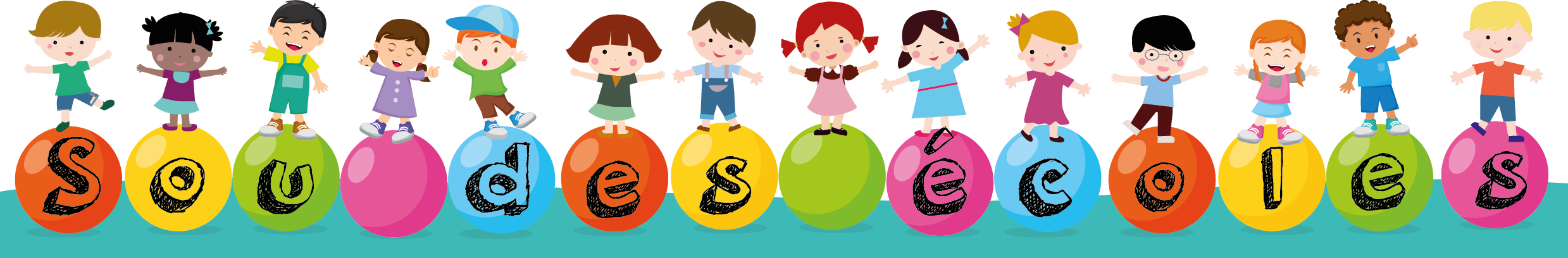 Appel à volontaires
Le SOU entre dans une période charnière :
2 départs cette année.
7 départs l’année prochaine.

Le SOU à besoin de compétences, donc de parents :
Trésorerie,
Bricolage,
Organisation,
Communication,
Site web,
Restauration,
…
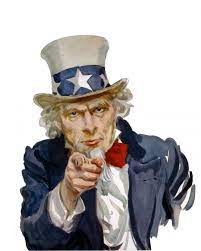 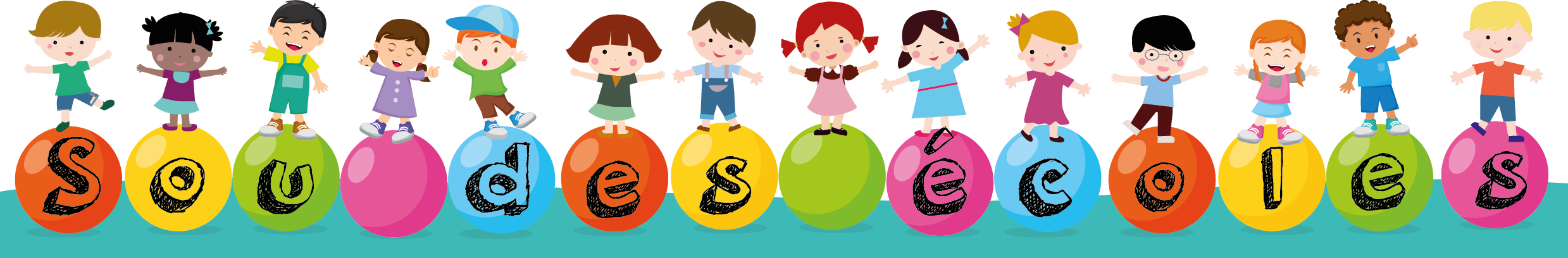 Appel à volontaires
Si nous n’arrivons pas à recruter de nouveaux parents pour les former cette année, voici les compétences que nous perdrons l’an prochain :

Président : Mathieu Jeanneret;
Secrétaire et vice-secrétaire : Stéphanie Nivon et Aurélie Arnaudon;
Trésorière et vice-trésorière : Laurence Lim et Julie Réchaussat
Achats : Laetitia Billot, Audrey Luszezanec, Sophie Lefranc;
Communication : Lydie Lepetit et Laurence Sitruck;
Organisation : Rémi Perez;
Gestion matériel : Mélanie Porcheron;
Pôle cuisine : Bénédicte Langlois et Xavier Chirouge.
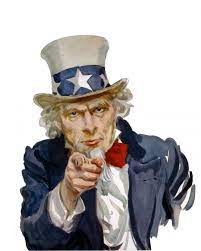 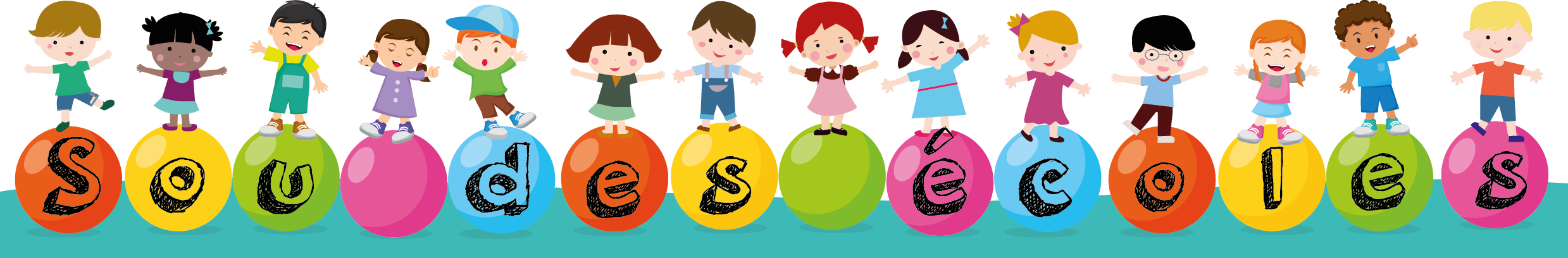 Le bureau de demain
10 sièges à répartir :
Président / vice président.
Secrétaire / vice secrétaire.
Trésorier / vice trésorier.
Responsable matériel.
Responsable achat.
Responsable communication.
Coordinateur.
Aujourd’hui
Nous identifions les acteurs du prochain bureau.
Nous capitalisons nos connaissances.

Demain
> Le bureau élira son président et répartira les sièges.
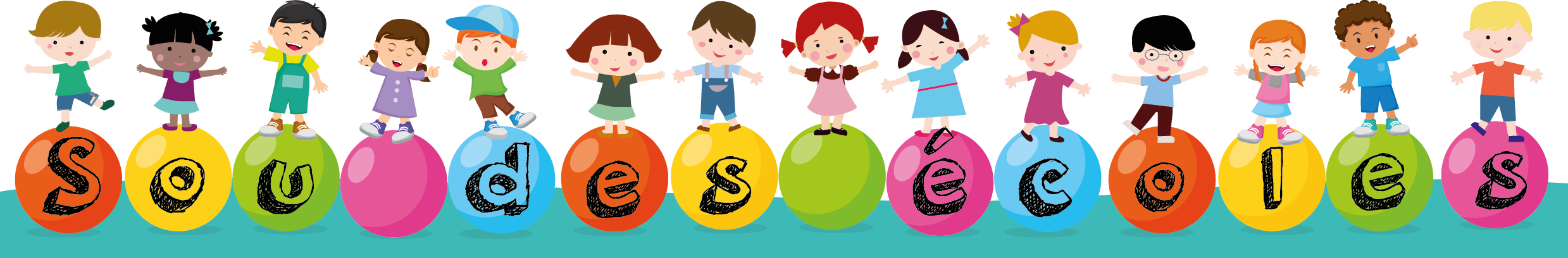 Projets 2021-2022
Présentation des projets de l’école primaire par la Directrice de l’école.
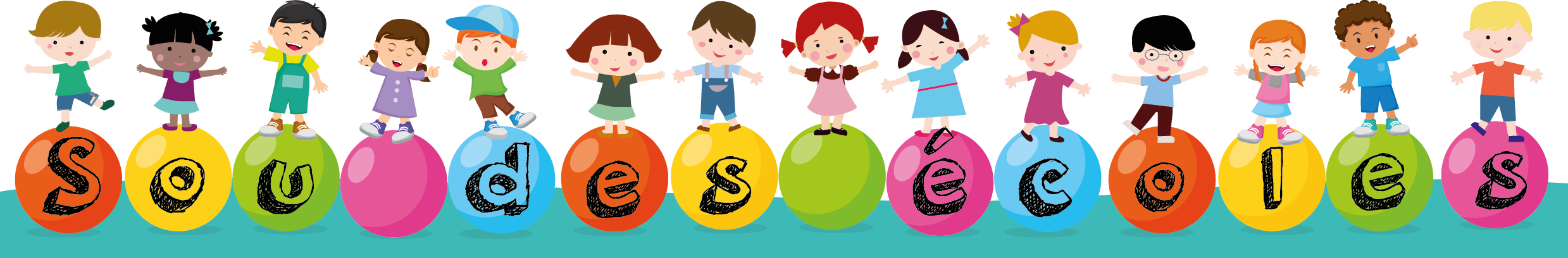 Dotations 2021-2022
Classes vertes : budget (1500€ x 5 classes) conservé pour les prochaines années.

Activités de l’année : 25€ x 233 élèves = chèque de 5 825€.

Focus CM2 : une enveloppe de 900€ peut être débloquée pour les CM2, si les conditions sanitaires permettent de leur proposer une activités spécifique d’ici la fin de l’année scolaire.
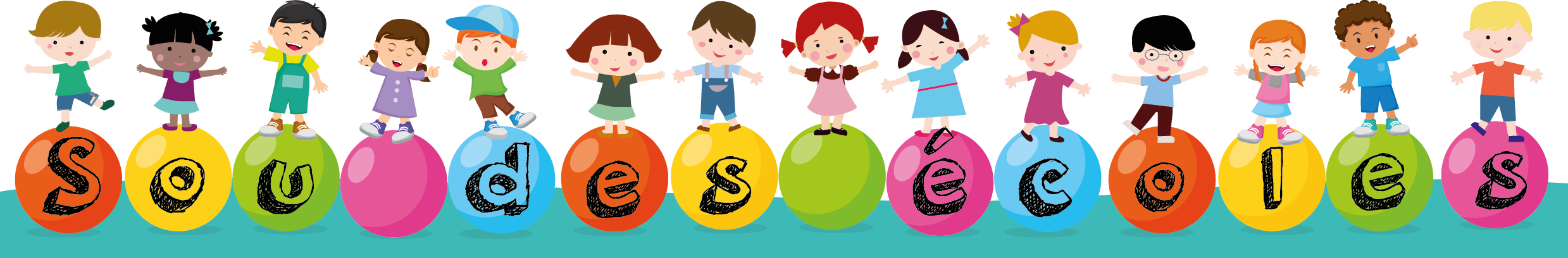 Evénements prévus
16 Octobre 2021 : Animation jeux de société Oika Oika.
4 Décembre 2021 : Drive sapins/jeux de société.
10 Décembre 2021 : Tombola.
 8 Janvier 2022 : Drive galettes/brioches/cidre.
 13 Mars 2022 : Loto*.
 09 Avril 2022 : Drive chocolats de Pâques/bières.
21 Mai 2022 : Marche nocturne v2*.
25 Juin 2022 : Kermesse*.
Début septembre 2022 : Vide grenier*.

A noter : chacun des événements prévus peut être remis en question en fonction des contraintes sanitaires du moment & des bénévoles mobilisés.
Objectif > 8 875€ de bénéfices !
*Nécessite entre 15 et 30 bénévoles
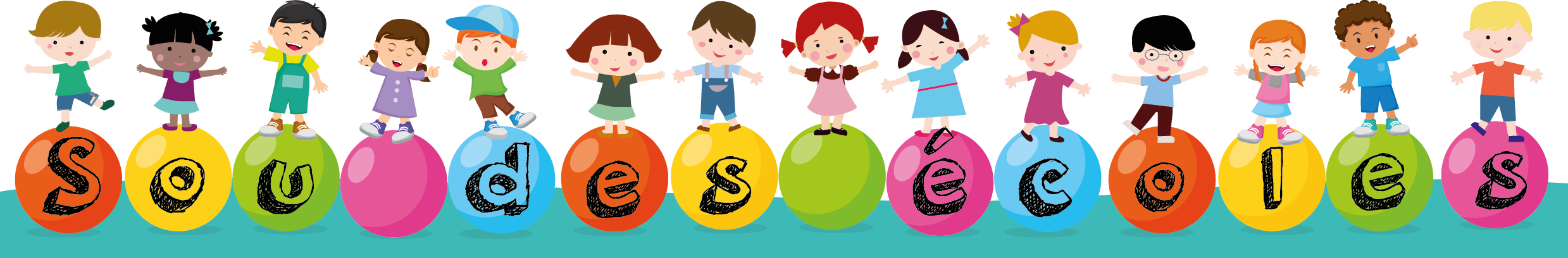 Avez-vous des questions ?
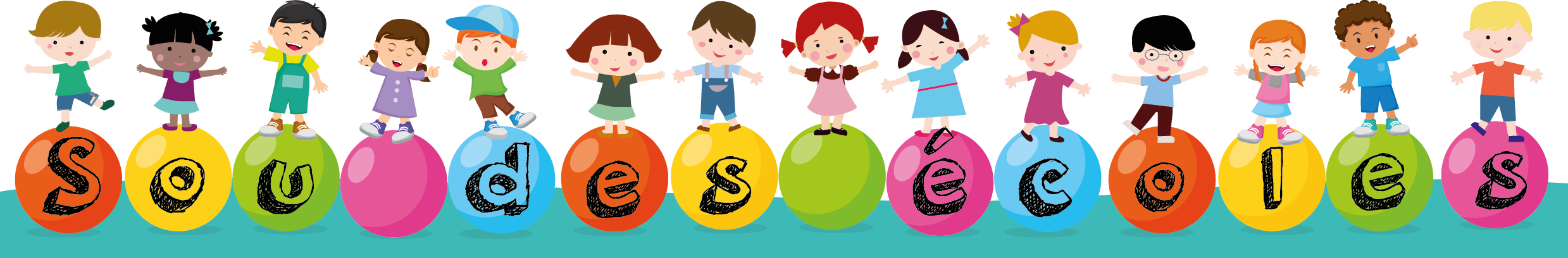 Merci à toutes et tous !